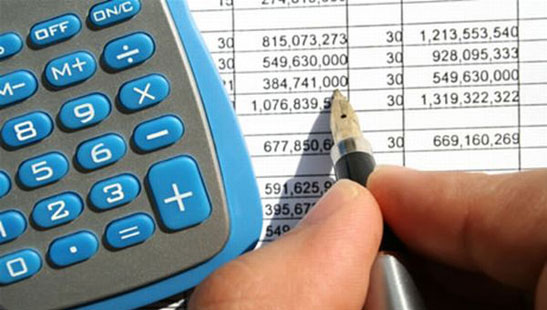 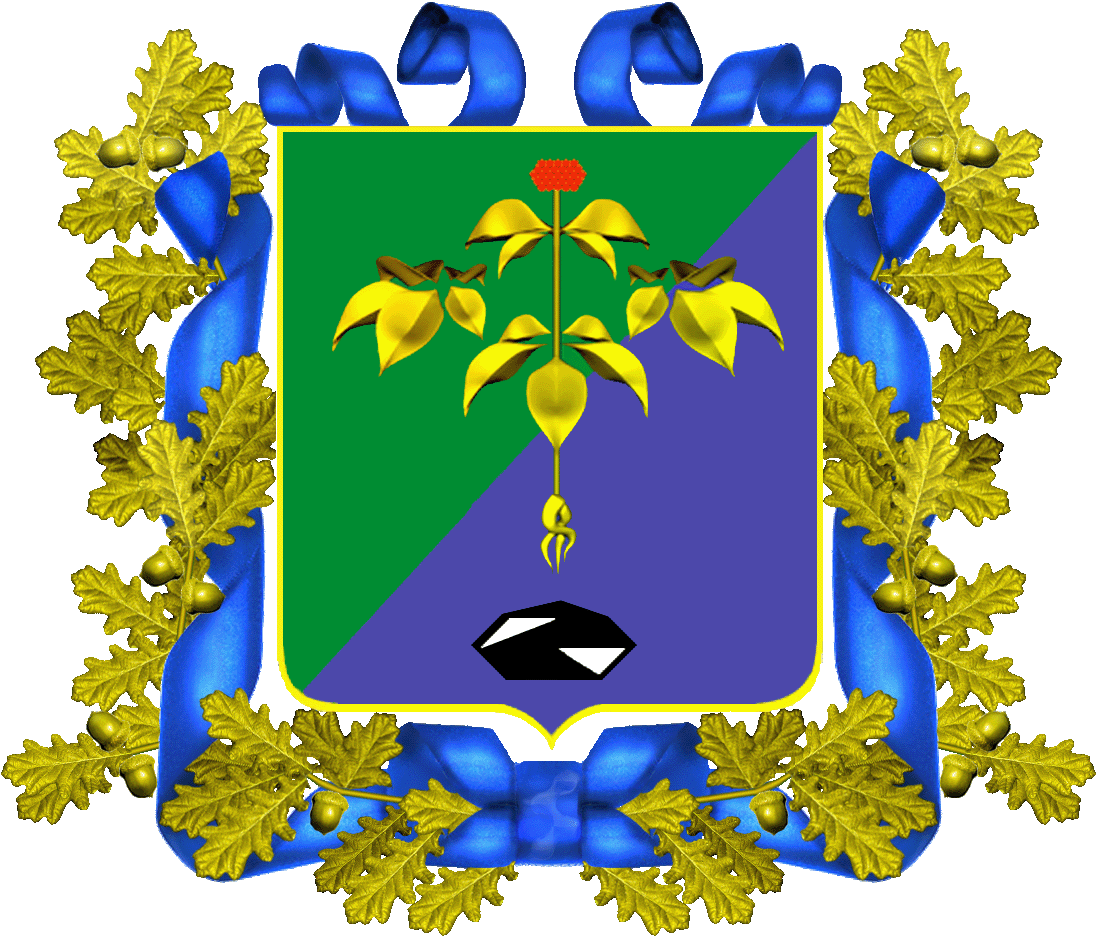 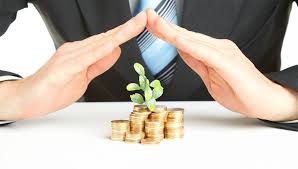 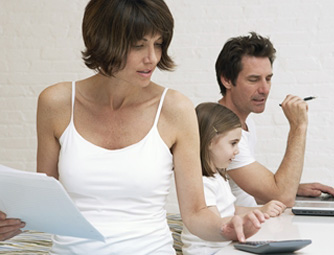 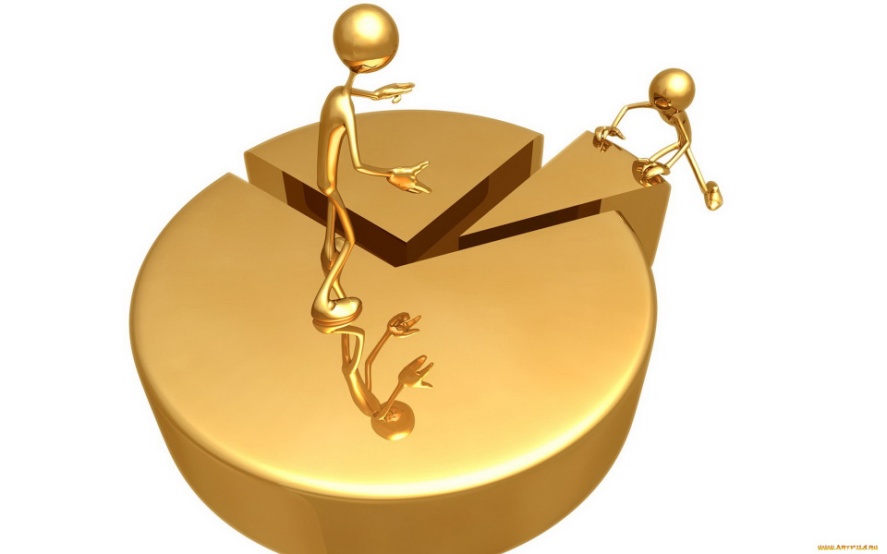 Основные термины и понятия
Что такое «Бюджет для граждан?»
«Бюджет для граждан» познакомит вас с основным финансовым документом Партизанского городского округа.
Представленная информация предназначена для широкого круга пользователей и будет интересна и полезна для жителей городского округа, так как основные показатели местного бюджета  представлены в доступной и понятной форме.
Надеемся, что представление бюджета в понятной для жителей форме повысит уровень общественного участия граждан в бюджетном процессе Партизанского городского округа.
Что такое бюджет?
Бюджет (от старонормандского bougette – кошель, сумка, кожаный мешок) – форма образования и расходования денежных средств, предназначенных для финансового обеспечения задач и функций государства и местного самоуправления.
Бюджет - это план доходов и расходов. Каждый житель Партизанского городского округа является участником формирования этого плана, с одной стороны как налогоплательщик, наполняя доходы бюджета, с другой – он получает часть расходов как потребитель общественных услуг. Граждане – и как налогоплательщики и как потребители услуг- должны быть уверенны в том, что передаваемые ими в распоряжение государства средства используются прозрачно и эффективно, приносят конкретные результаты как для общества в целом так и для каждой семьи, для каждого человека.
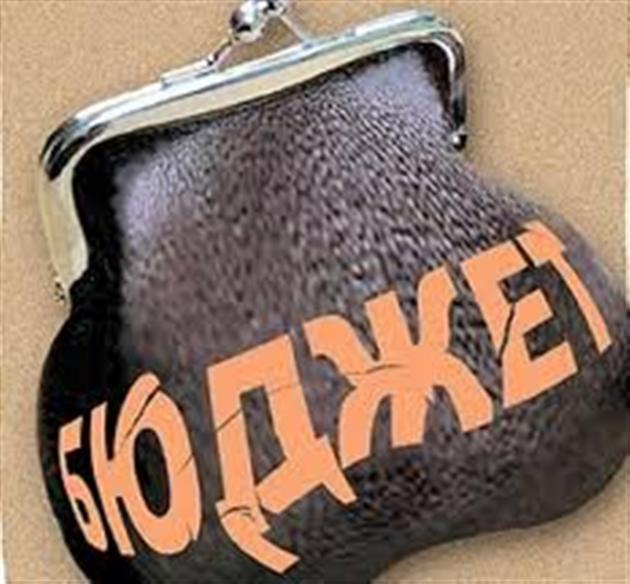 Бюджет состоит из двух частей — доходной и расходной.
ДОХОДЫ
это поступающие в бюджет денежные средства (налоги юридических и физических лиц, доходы от использования имущества, административные платежи и сборы, безвозмездные поступления)
РАСХОДЫ
это выплачиваемые из бюджета денежные средства  (на содержание муниципальных учреждений в области образования и  культуры, молодежную политику, физическую культуру и спорт, ЖКХ, капитальное строительство и другие расходы)
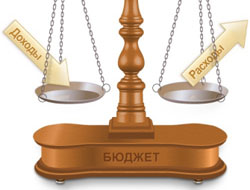 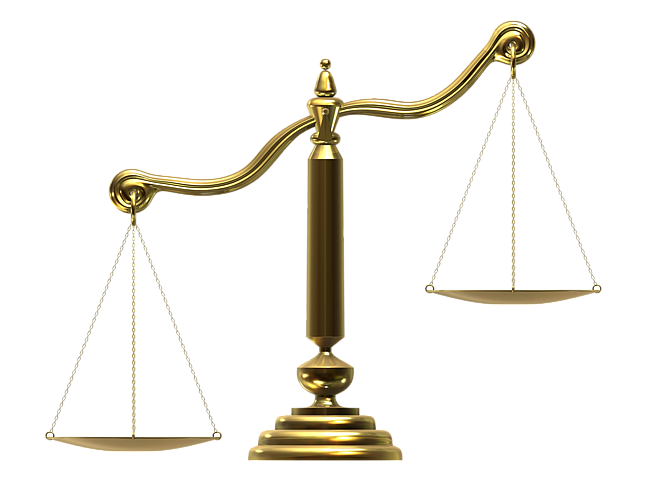 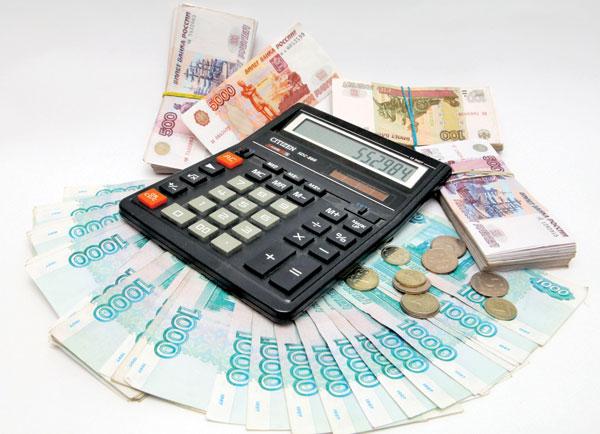 РАСХОДЫ
ДОХОДЫ
Превышение доходов над расходами или профицит.
Профицитный бюджет складывается, когда прогнозируемые доходы фактически превышают  запланированные расходы
В данном случае  следует определить куда и на какие цели данный «переизбыток» средств необходимо будет направлять: на резерв или дополнительные расходы.
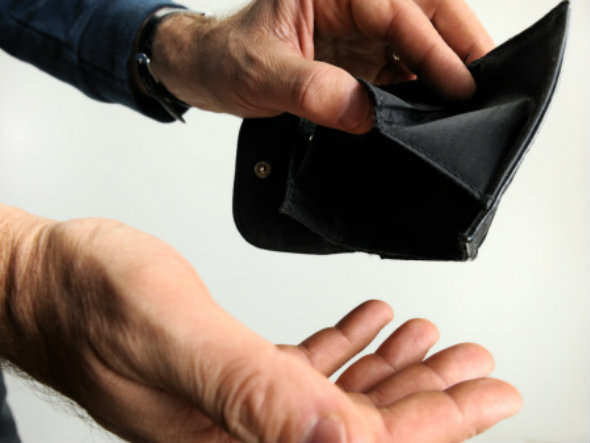 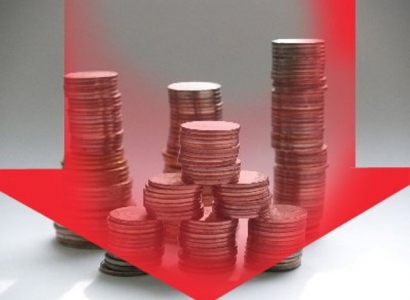 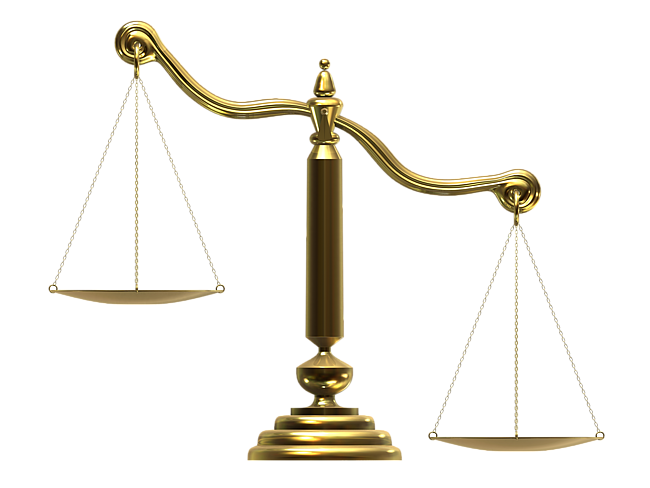 ДОХОДЫ
Если расходная часть бюджета превышает доходную, то бюджет формируется с
ДЕФИЦИТОМ
РАСХОДЫ
Источниками погашения дефицита являются:
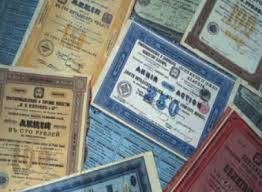 Поступления от продажи акций, находящихся в муниципальной собственности


Бюджетные кредиты, привлеченные в местный бюджет от других бюджетов бюджетной системы


Кредиты, полученные муниципальным образованием от кредитных организаций


Остатки средств местного бюджета на начало года
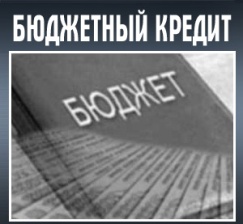 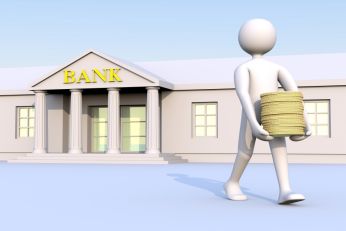 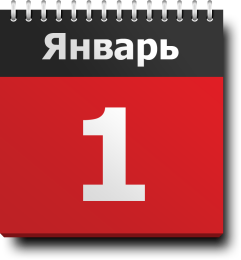 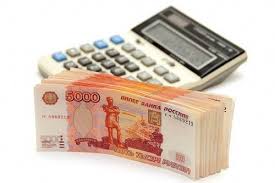 В случае привлечения кредитов и предоставления муниципальных гарантий, возникает муниципальный долг.

Муниципальный долг подлежит обязательному погашению и обеспечивается средствами муниципальной казны.
Сбалансированность бюджета по доходам и расходам – основополагающее требование, предъявляемое к органам, составляющим и утверждающим бюджет.
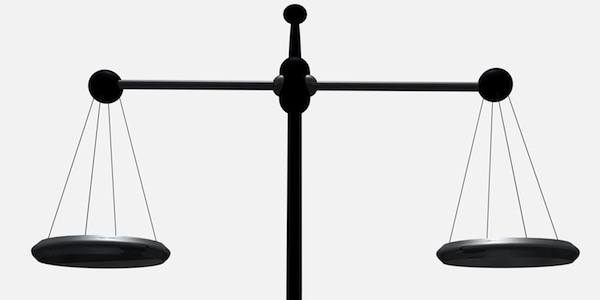 ДОХОДЫ
РАСХОДЫ
На чем основывается проект местного бюджета?
Составление проекта местного бюджета основывается на:
1. Бюджетном послании Президента Российской Федерации
2. Основных направлениях бюджетной и налоговой политики городского округа
3. Прогнозе социально-экономического развития городского округа
4. Муниципальных программах.
Составление и утверждение местного бюджета – сложный  и многоуровневый  процесс, основанный на правовых нормах. Формирование, рассмотрение и утверждение бюджета происходит ежегодно.
Составление проекта местного бюджета обеспечивает администрация городского округа.
 Решение о местном бюджете принимается Дума городского округа.
Основы составления проекта бюджета
Бюджетное послание Президента Российской Федерации
Прогноз социально-экономического развития города
Основные направления бюджетной и налоговой политики
Муниципальные программы
Составление проекта бюджета
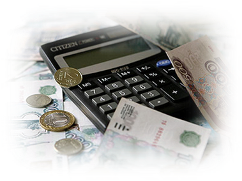 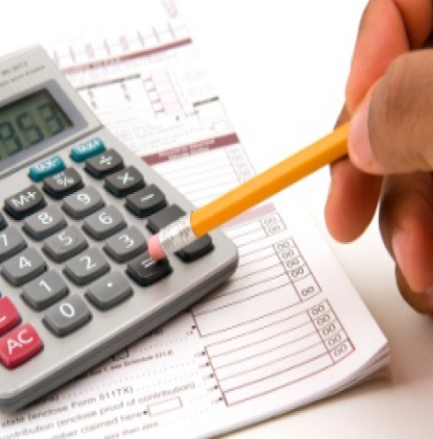 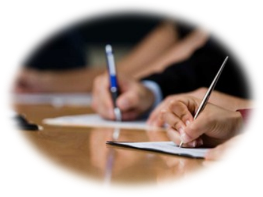 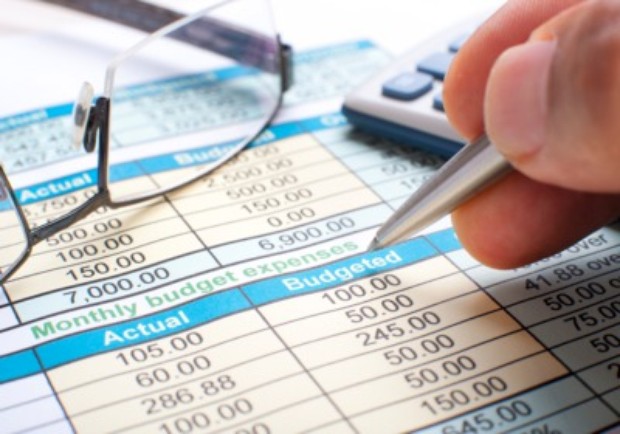 Из каких поступлений в настоящее время формируется доходная
часть бюджета?
	
Доходы бюджета - безвозмездные и безвозвратные поступления денежных средств в бюджет.
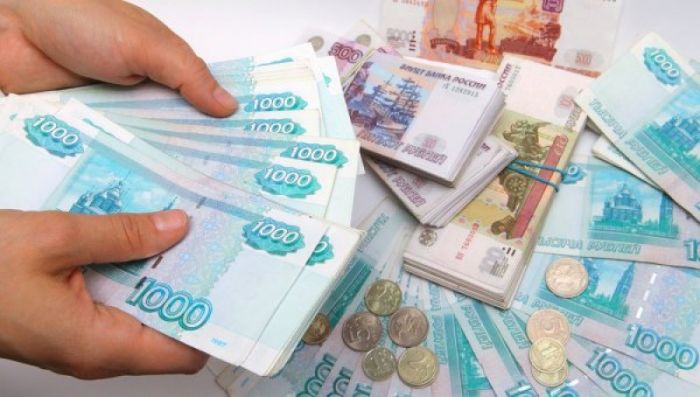 НАЛОГОВЫЕ ДОХОДЫ
Поступления от уплаты налогов, установленных Налоговым кодексом Российской Федерации (налог на доходы физических лиц; земельный налог; налог на имущество физических лиц; госпошлина; налоги, взимаемые по специальным налоговым режимам)
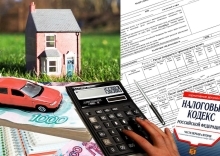 НЕНАЛОГОВЫЕ ДОХОДЫ
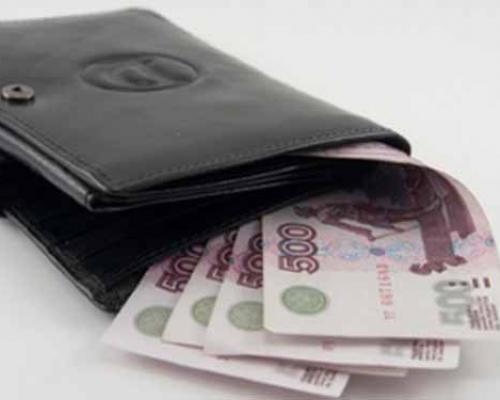 Платежи за пользование муниципальным  имуществом и земельными участками, а также штрафы и иные санкции за нарушение законодательства
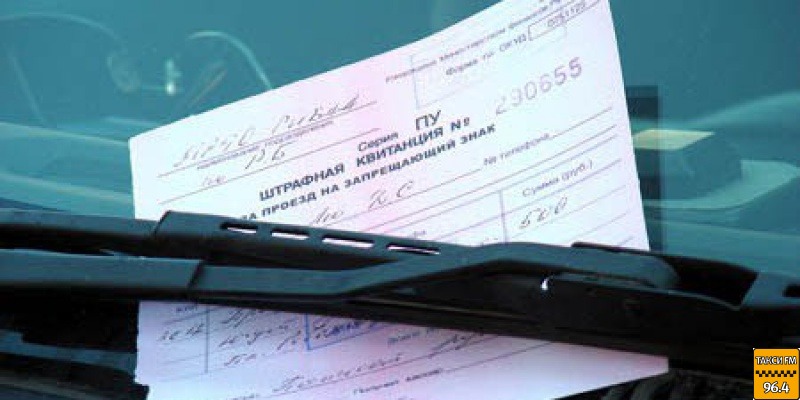 БЕЗВОЗМЕЗДНЫЕ ПОСТУПЛЕНИЯ
Поступления в бюджет на безвозмездной и безвозвратной основе из вышестоящих бюджетов (дотации, субсидии, субвенции, 
иные межбюджетные трансферты)
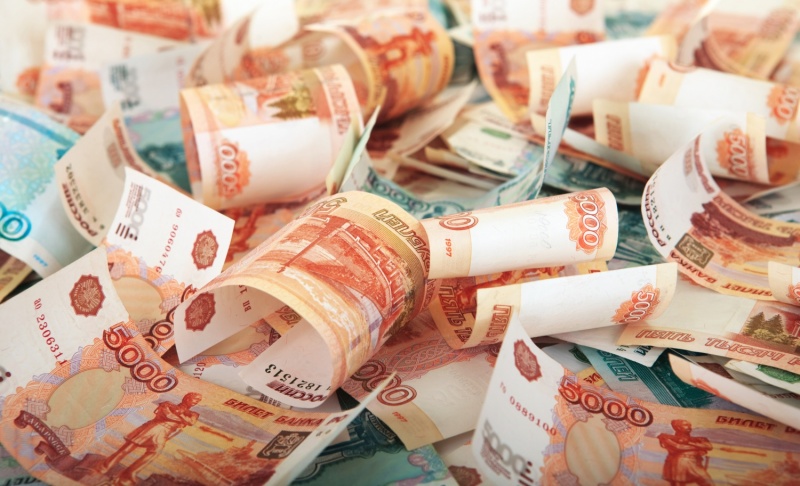 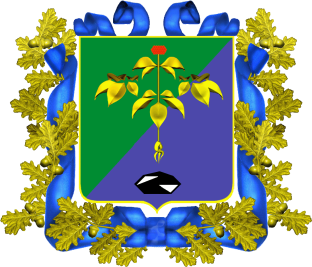 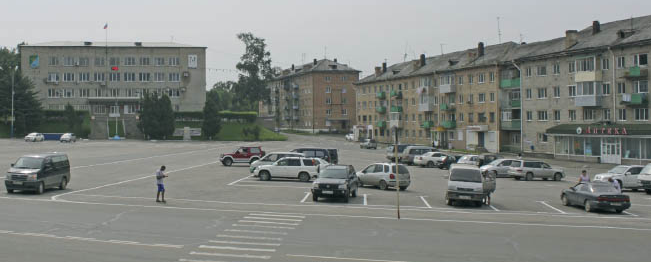 Расходы местного бюджета
Расходы бюджета формируются по основным направлениям деятельности, установленным статьей 16 Федерального закона от 06.10.2003 г. № 131-ФЗ «Об общих принципах организации местного самоуправления в Российской Федерации»
Национальная оборона
Национальная экономика
Охрана окружающей среды
Культура, кинематография
Социальная политика
Средства массовой информации
Национальная безопасность и правоохранительная деятельность
Жилищно-коммунальное хозяйство
Образование
Здравоохранение
Физическая культура и спорт
Обслуживание государственного и муниципального долга
Общегосударствен-ные вопросы
Что такое Муниципальная программа?
Муниципальная программа - документ стратегического планирования, содержащий комплекс планируемых мероприятий, взаимоувязанных по задачам, срокам осуществления, исполнителям и ресурсам и обеспечивающих наиболее эффективное достижение целей и решение задач социально-экономического развития муниципального образования.
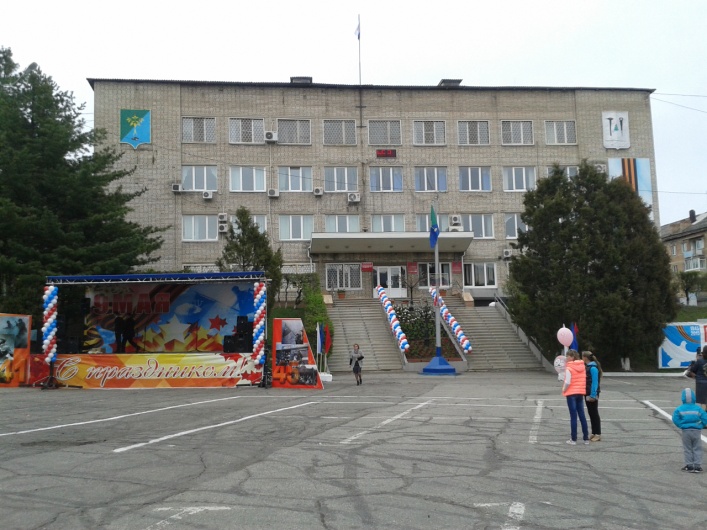 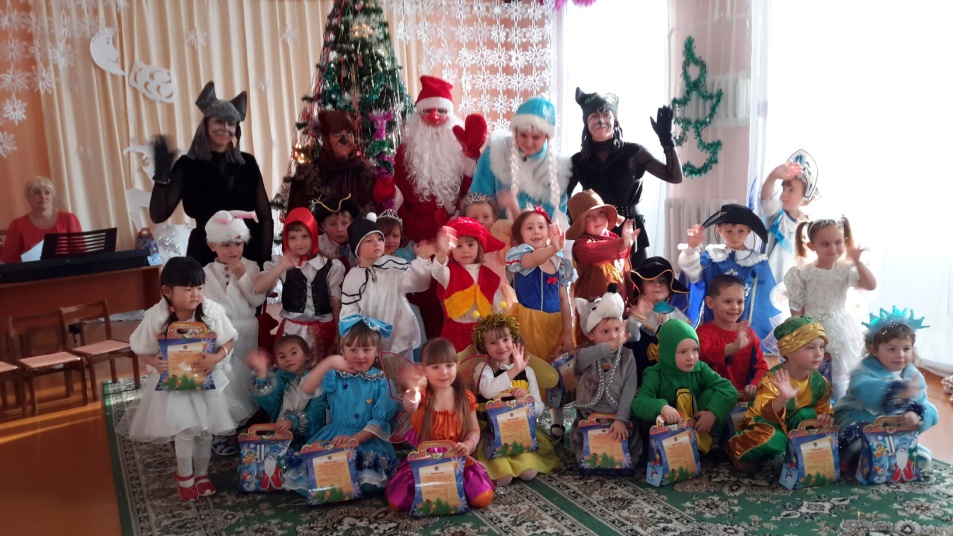